Родной край – часть большой страны
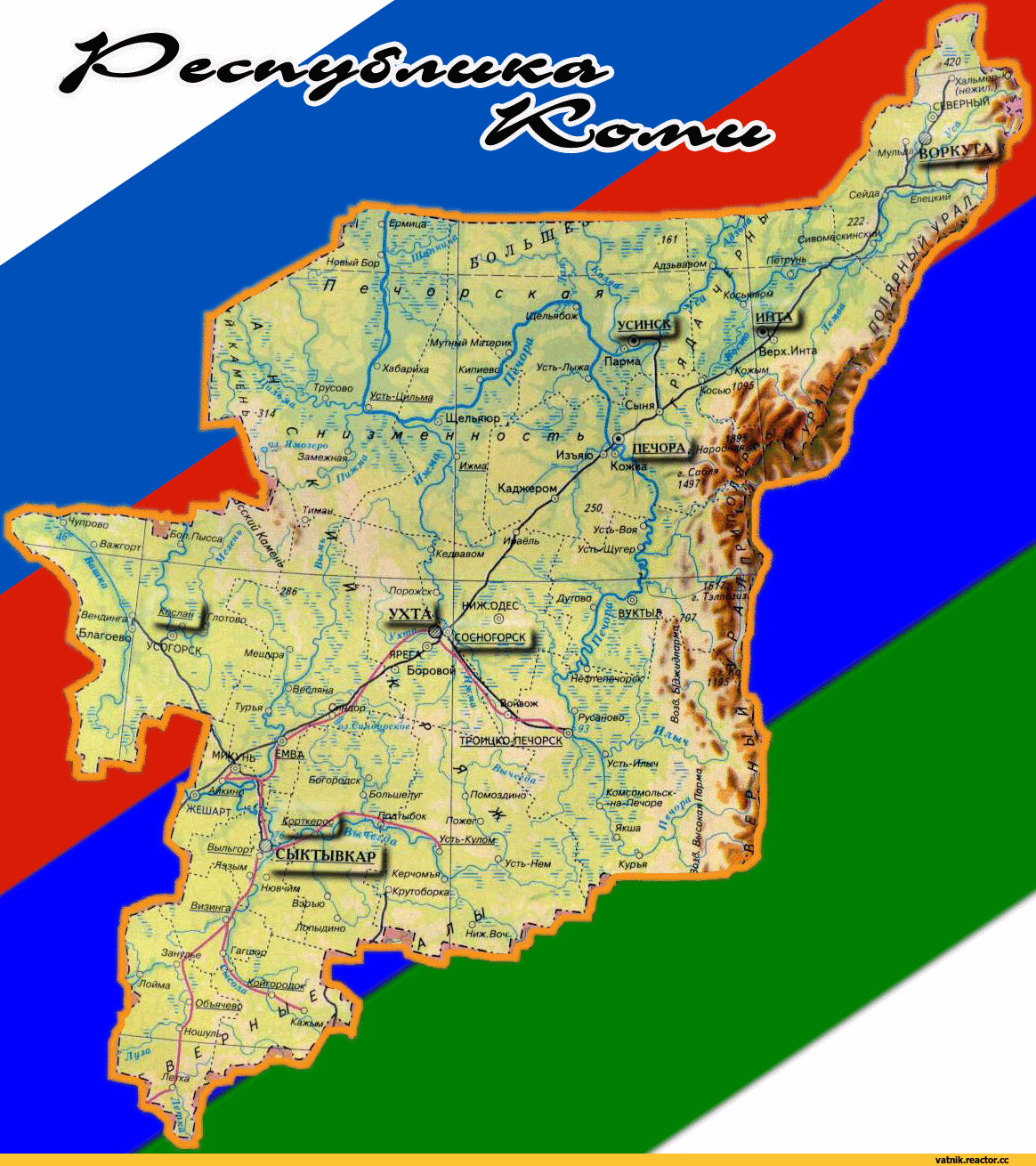 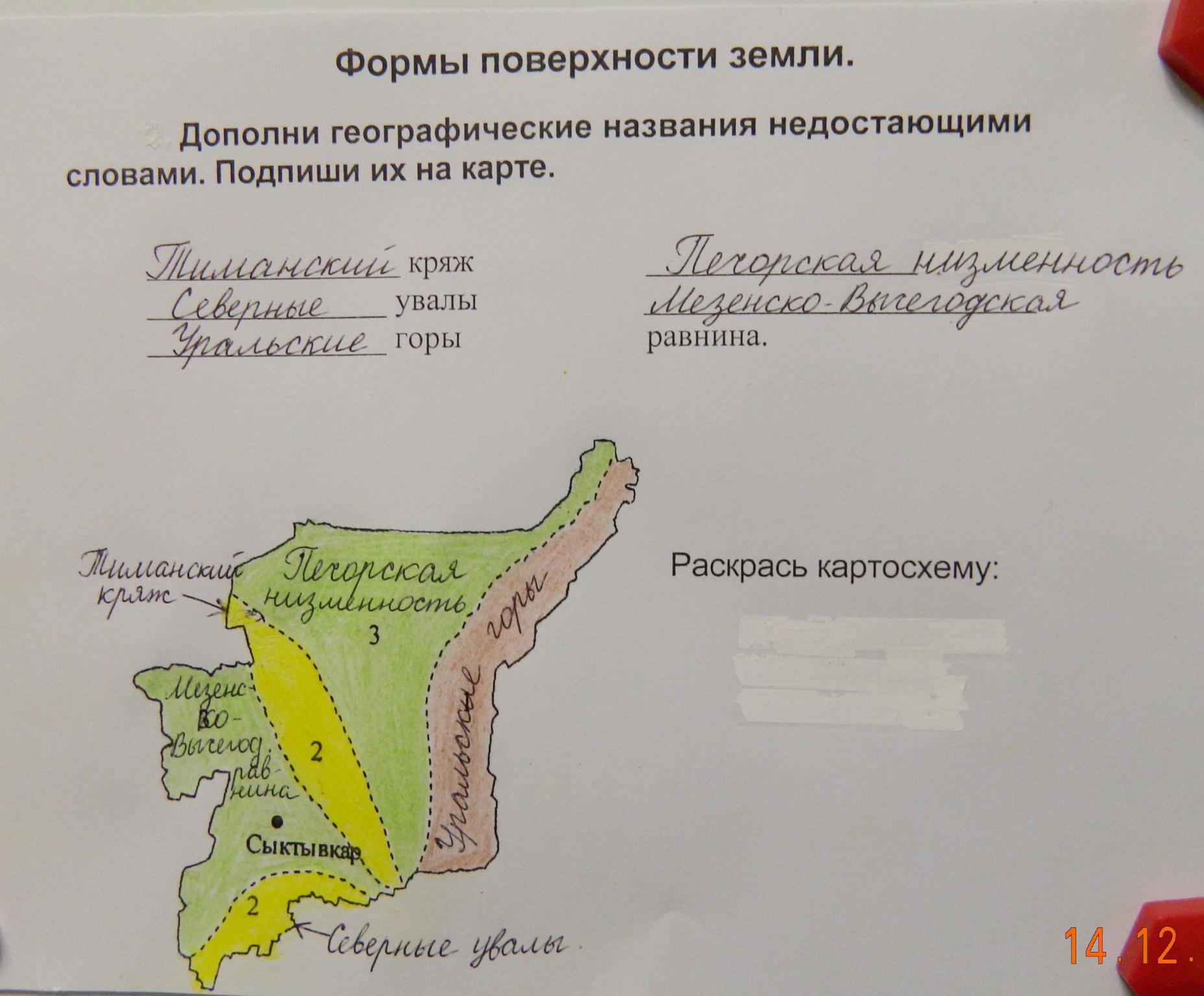 Тема : Водные богатства Республики Коми
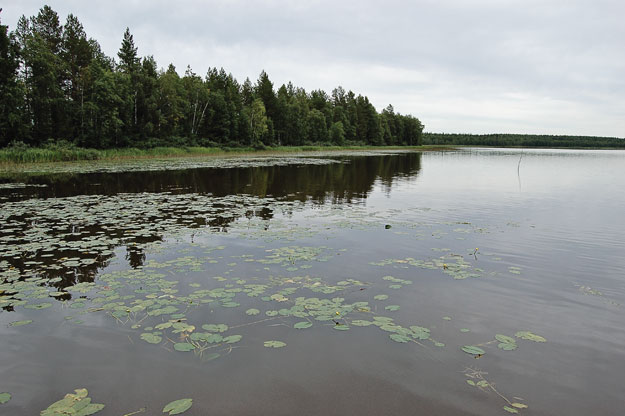 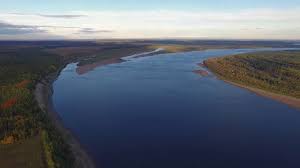 Богатство: 1. обилие материальных ценностей; большое состояние. 
2. природные ресурсы. 3 совокупность нравственных и культурных ценностей. 4 множество, разнообразие. 
Современный толковый словарь русского языка. 
Под ред. Кузнецова С.А.

Богатство: 1. см. богатый. 2. Обилие материальных ценностей, денег. Народные богатства.
Богатый: 1. обладающий большим имуществом. 2. дорого стоящий. 
3. содержащий много ценных качеств.
Толковый словарь русского языка С. Ожегова 

 
Богатство — множество, обилие, изобилие, избыток, излишество. Обилие имущества, денег. 
Толковый словарь русского 
языка: современное написание. В.И. Даль
Тема : Водные богатства Республики Коми
Цель : познакомится с водными богатствами Республики Коми 

Задачи : 
1. Узнать подробнее о водоемах Республики Коми 
2. Понять, в чем заключается богатство (ценность) водоемов.
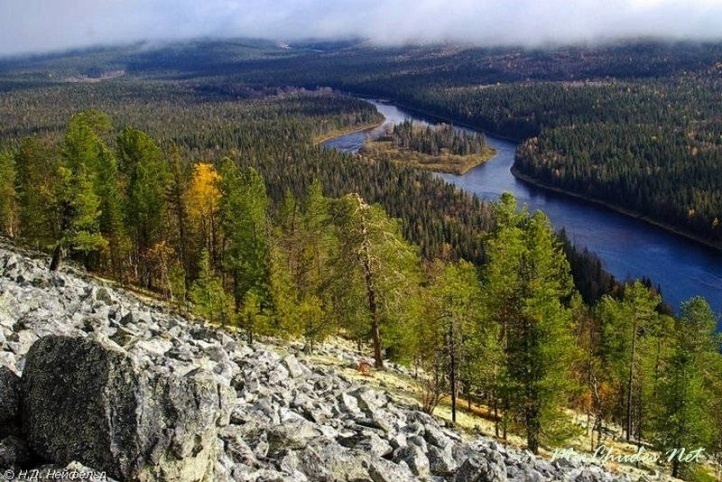 Реки :
 Печора
Вычегда
Мезень

Озера: 
Ямозеро
Синдорское

Болото Океан
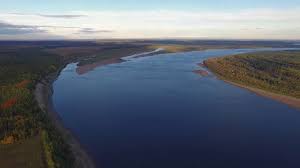 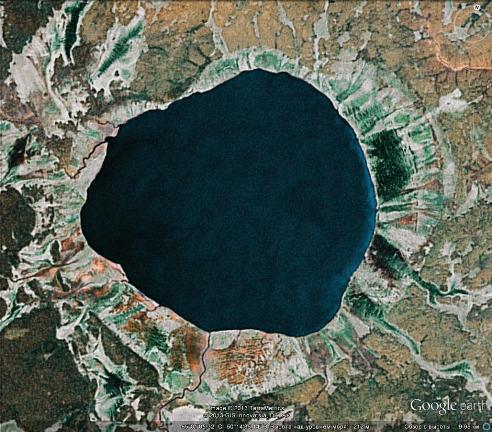 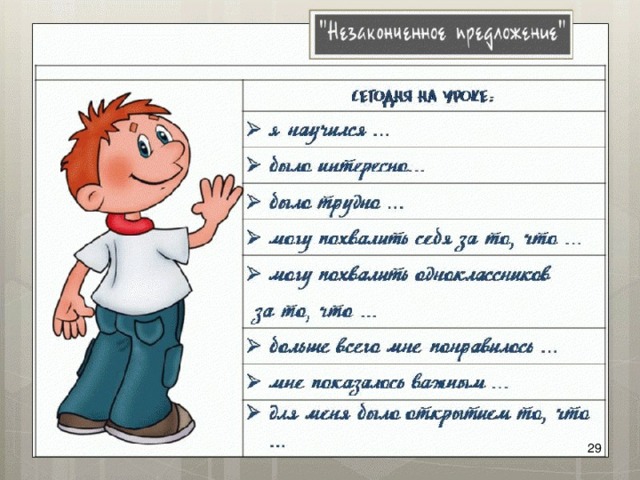